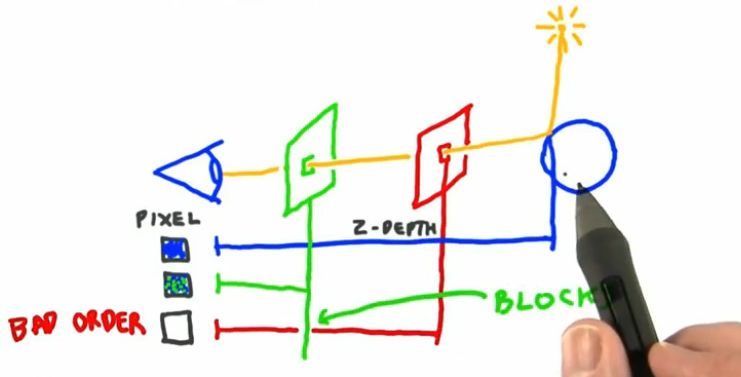 Computer Graphics in a MOOC
Lessons Learned
Eric Haines
Autodesk, Inc.
MOOC: Massive Open Online Course
“Interactive 3D Graphics” through Udacity.

Course launched March 2013.
Over 50,000 signups to date.
Completion rates are about 2 students a day.
400 students are active on an average day.
1500 are active at least once during the week.
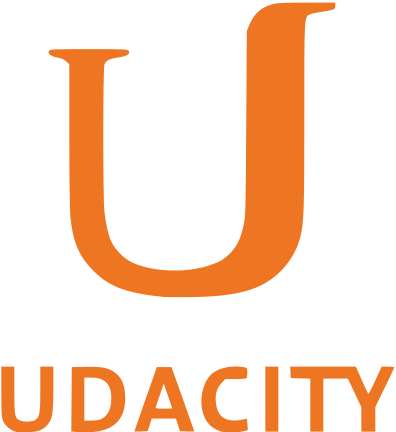 [Speaker Notes: Done with Udacity with Autodesk sponsorship; CEO’s pet project.

Initially there’s a large dropout rate, like 65% by 25% of the course. I like to think it’s not boredom per se, but rather other factors: it’s free so nothing’s lost in just trying it out, and there are no outside motivators such as needing course credits, not disappointing your parents, etc.

Others in field: Coursera, EdX, and the biggest one (by sheer users), Khan Academy.]
MOOC: Massive
This course is worldwide:
						~128 countries
						     total
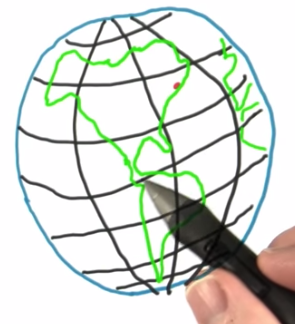 [Speaker Notes: Some students literally cannot get this class within their country, they’ve written as much and are happy to be able to learn the subject this way.]
MOOC: Open
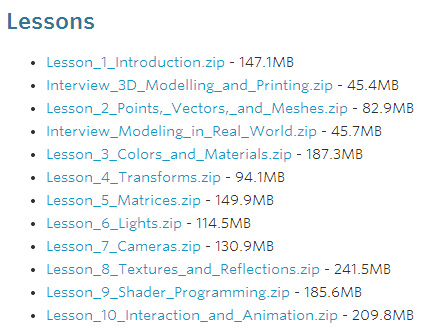 Which sort of “open”?
For Udacity:
Open registration
Free of charge
All materials free to download
Avoids censorship of YouTube by countries
Can take the lessons anywhere, i.e., offline
Udacity retains copyright
[Speaker Notes: “Open registration” simply means “open to all”, not limited to a college or state or country.

Being a full-time (or even part-time) student is a commitment: time, location, money. Online and open lowers these barriers tremendously.]
MOOC: Online
Series of short lectures (3 minutes is long)
Quizzes and exercises along the way
Why?
Engaging
Interruptible
Sense of Progress
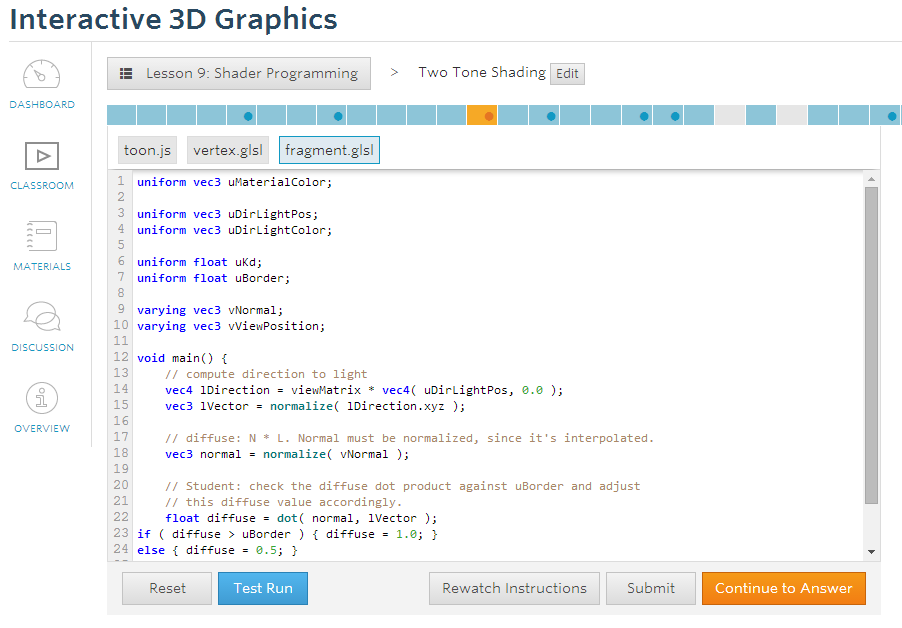 MOOC: A Course, of Course
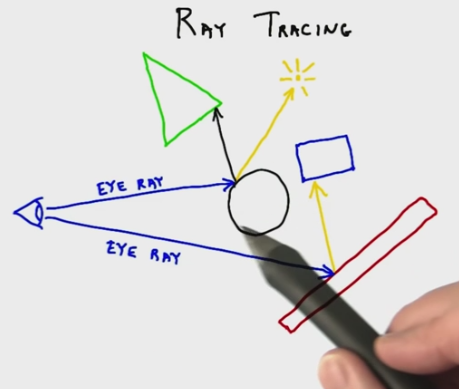 But what’s a course?
Minimums:
Organized syllabus
Participation is evaluated
Communication with instructors and peers

Optional:
For course credit (where the money is made)
MOOC Classroom Example
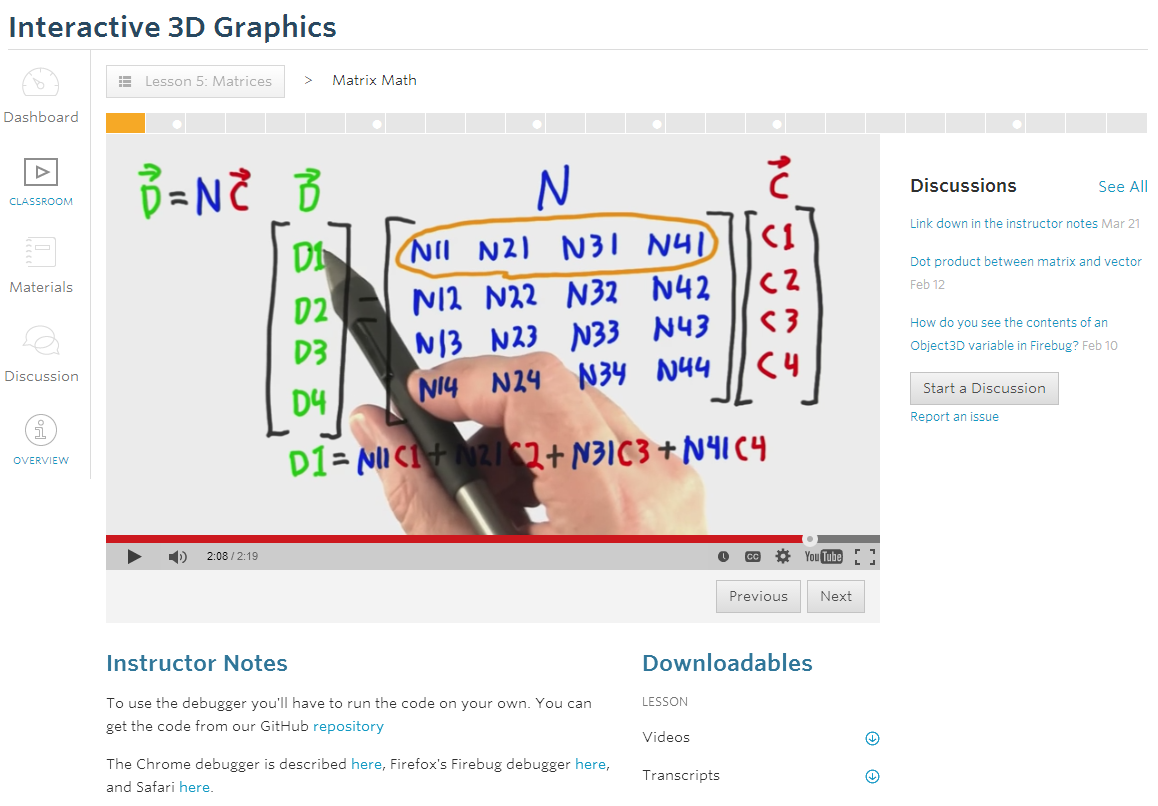 [Speaker Notes: Video sequence starts here: https://www.udacity.com/course/viewer#!/c-cs291/l-101410106/m-118429107

Animation at http://www.realtimerendering.com/erich/download/Slide7MatrixMath.mov

Don’t put important info in the answers, as people don’t watch!]
Draw and Talk
Friendlier and more engaging than a slide
Less distracting than a face (even in a corner)








Tip: lay out your drawing sequence in advance
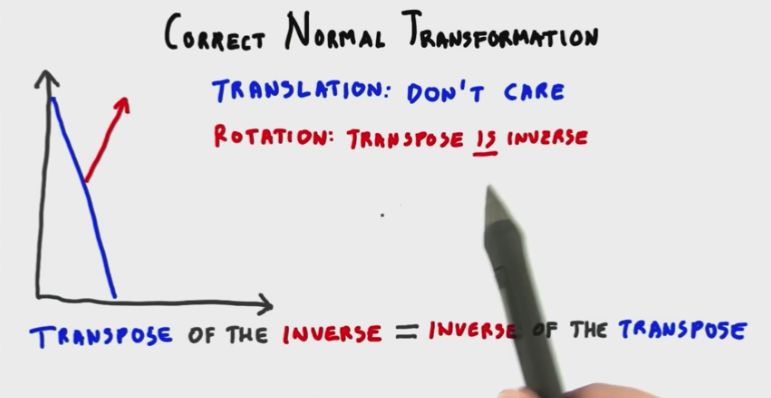 [Speaker Notes: Video is here https://www.udacity.com/course/viewer#!/c-cs291/l-101410106/m-118429131

Animation at http://www.realtimerendering.com/erich/download/Slide8DrawAndTalk.mov

Lay out your drawing for a lesson all in advance: draw on one layer, draw the continuation on another layer, on and on. In this way you’ll get the layout right, you won’t have weird margins or get stuck on the edge of the screen.

I liked computer science as a field because I would no longer need to draw, longhand write, or talk at length. For the MOOC I did all three. Voice actors have a union limit of 2 hours of talking a day. I’m not in a union.

I have a newfound respect for weathermen. Salman Khan of the Khan Academy is a national treasure, since he can write and lecture at the same time.

Writing on the screen is like I’m sitting next to you.

Head in the lower left corner of the screen is distracting to me. I know a person is talking, I don’t have to see his head.]
As a teacher, your classroom:
[Speaker Notes: Hard to keep energy up talking to a tablet. You repeat certain sentences 10 times, and it’s hard to gesture and read from a script at the same time.

Set it up, record for 2 hours, then find you forgot to turn on the screen capture software or overhead camera.]
Language Solutions
There are a few mechanisms to help students:
YouTube captions (leave room at bottom!)
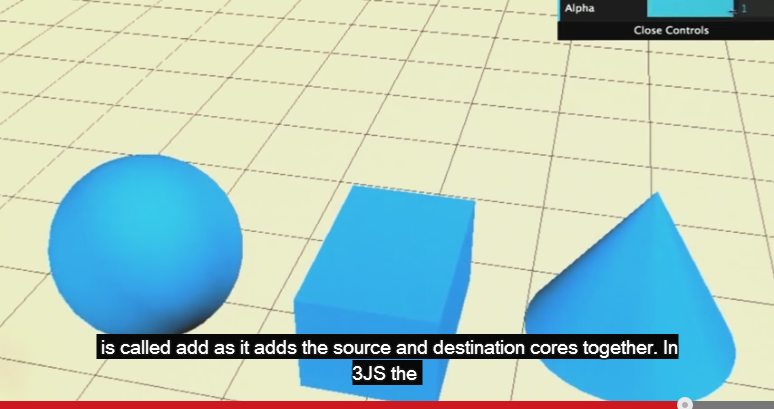 “cores” should be “colors”, “3JS” should be “three.js”
[Speaker Notes: Lesson: https://www.udacity.com/course/viewer#!/c-cs291/l-91376562/m-103530751

More than 70% are outside the US, so don’t speak English as their first language. They may speak Canadian.

SRT - http://en.wikipedia.org/wiki/SubRip]
More Language Solutions
Downloadable captions in English (SubRip)
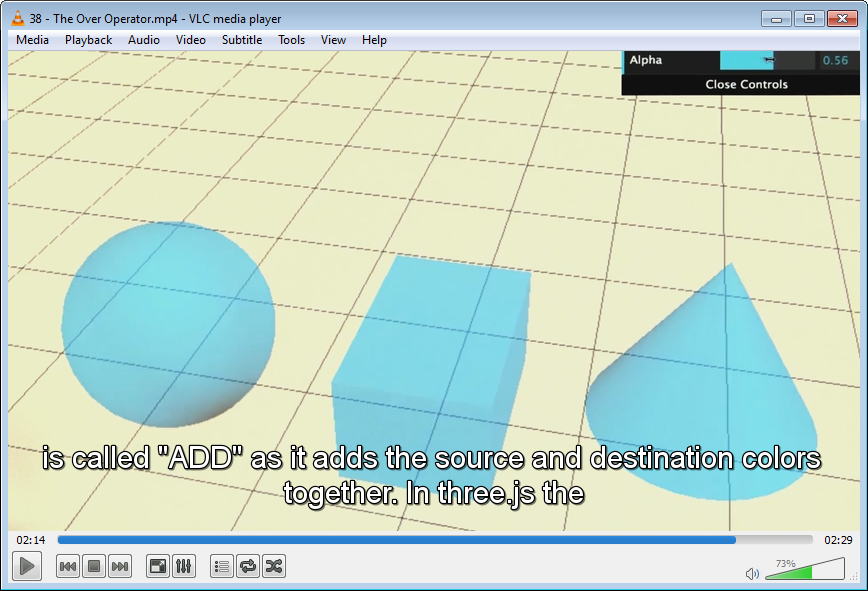 “cores” is now “colors”, “three.js” fixed, etc.
[Speaker Notes: More than 70% are outside the US, so don’t speak English as their first language. They may speak Canadian, eh.

SRT - http://en.wikipedia.org/wiki/SubRip

Subtitle files can be uploaded or fixed through http://amara.org.]
Yet More Language Solutions
Or make your own – upload to amara.org
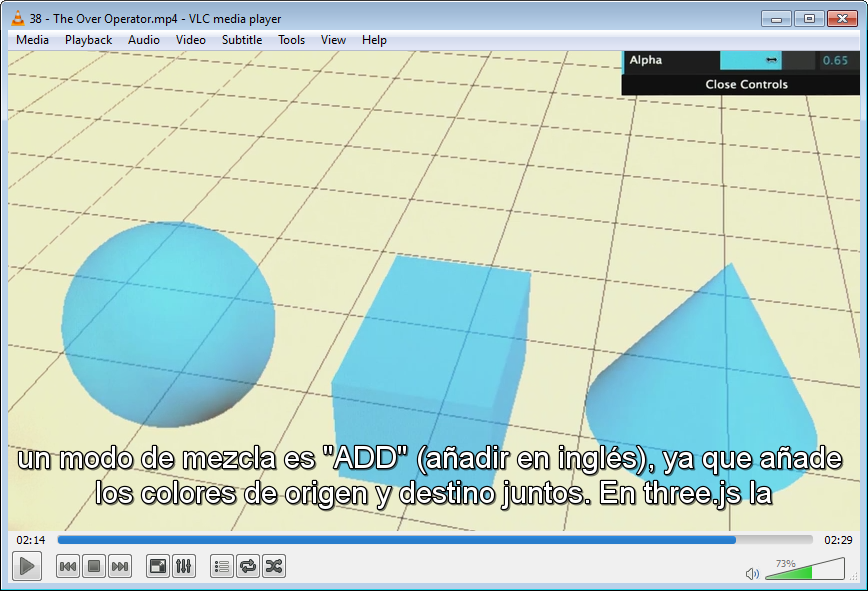 In Spanish; we don’t do this at this point.
[Speaker Notes: SRT - http://en.wikipedia.org/wiki/SubRip

Subtitle files can be uploaded or fixed through http://amara.org. I was excited to see someone had made a Japanese SRT file for this particular lesson.]
Still More Language Solutions
Pause and replay
Student can slow down (or increase) delivery speed.
Pitch doesn’t change, just speed
Downloadable scriptsto read along
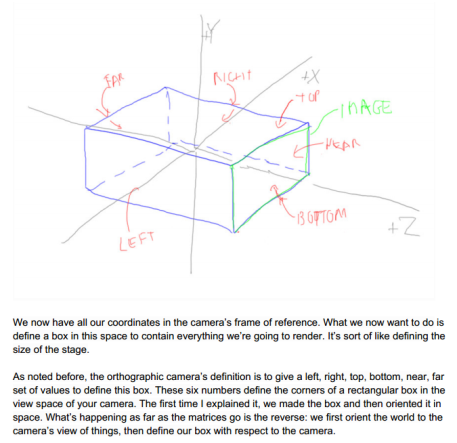 Supplemental Materials
The scripts for all lessons are downloadable.
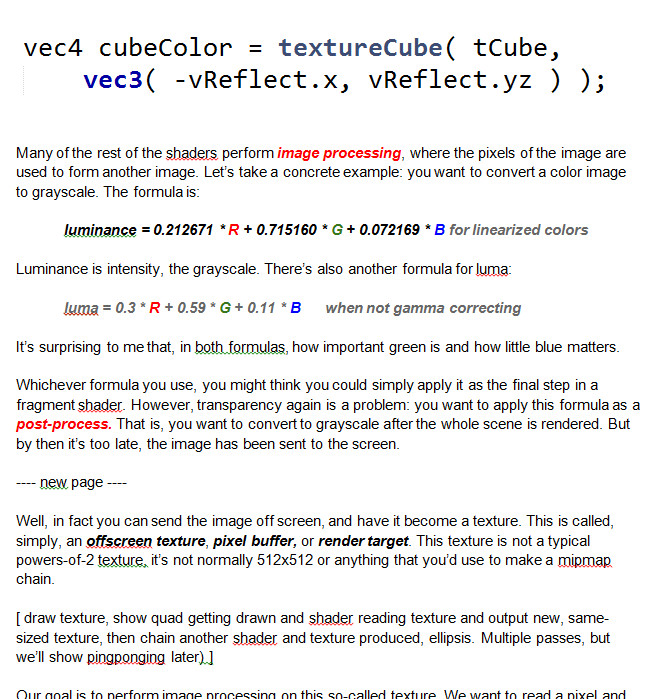 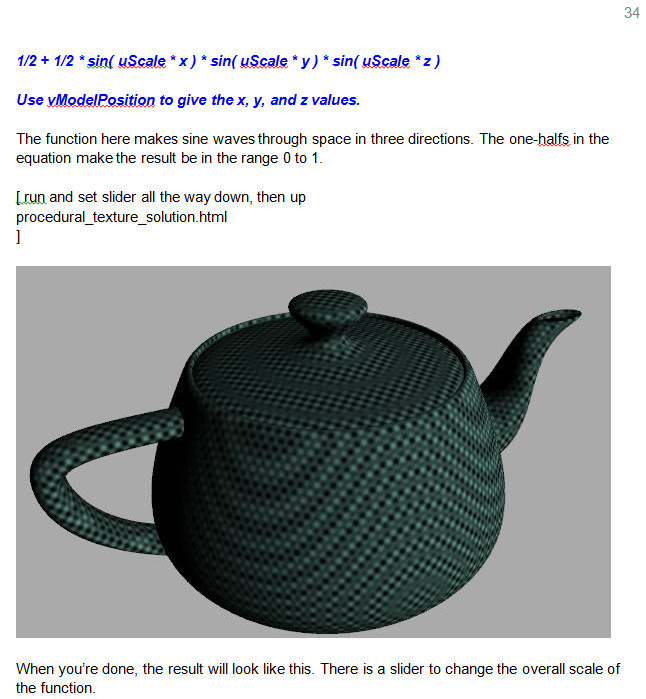 [Speaker Notes: Download the 800+ pages of scripts at https://www.udacity.com/wiki/cs291#lesson-scripts]
Why Scripts?
Just about everything said should be written down beforehand.
Otherwise, you will ramble
50 minutes of normal class time  11 minutes of material
Fine in a live lecture, as attention wanders
This ratio is not good in a short video
10 week class == 800+ page illustrated script
[Speaker Notes: http://www.ncbi.nlm.nih.gov/pmc/articles/PMC1305892/ - Teaching more by lecturing less. Students retain more what they hear early on, not the end, because attention lags after 10-18 minutes at the start. Another reference for the “10 minutes” idea: Brain Rules.

http://ideas.time.com/2012/10/02/why-lectures-are-ineffective/ - students can only focus 15 minutes

This ratio is not good in a short video – what I mean is that you don’t want to wander off topic as you can very easily lose your audience.]
MOOC Lecture: Better or Worse?
Analogy for live lecture vs. a video: 
Watching a play vs. watching a movie on DVD.Both have advantages.
Maybe I should have recorded this talk…
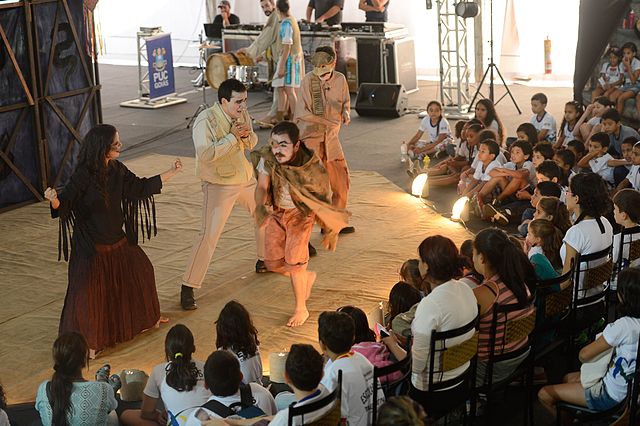 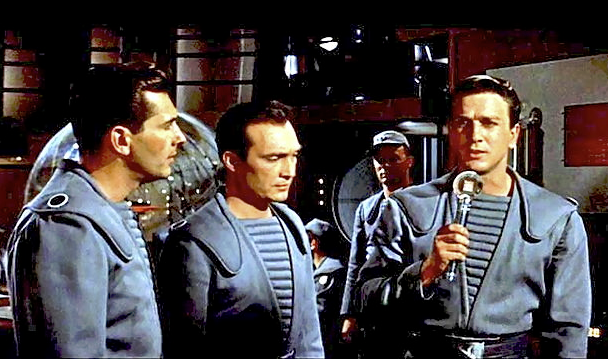 [Speaker Notes: Images courtesy Wikimedia, see http://commons.wikimedia.org/wiki/File:AFarsadaBoaPreguica.jpg and hmmm, a Forbidden Planet color correction, I can’t find the link now…

Some pros of both:

Plays: immediate and “real”, truly 3D, close up it fills your field of view, see actors in the flesh, no monitor or speaker limits (per se), see skilled actors impress you with their craft (vs. retakes), feel special by being pampered (nice seat, etc.).
DVD movies: play anywhere, don’t have to wait for scenery changes and the next scene can be anywhere, no bad seat behind a column or in the nosebleed section, “perfect” shots and lighting and all the rest, great special effects and post-processing possible, and price is very low.

That’s just a start…]
Online Support: Forum
Questions appear on lesson’s page.
Or in a list, so students can help each other:



Me, I check it aboutdaily. Forever 
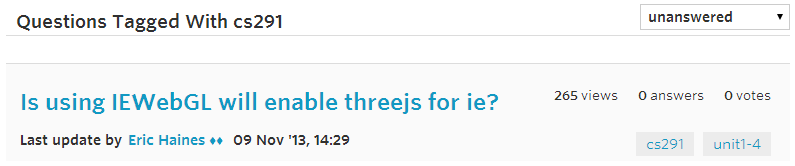 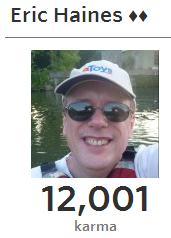 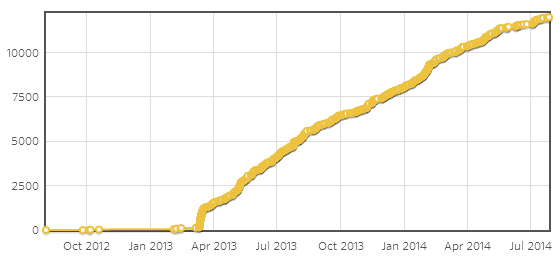 Online Support: Wiki
Make it easy on yourself and use a wiki, vs. having to manage files and syncing with a server.
Syllabus, tips & tricks, downloads, etc.
Instructor-only write access.
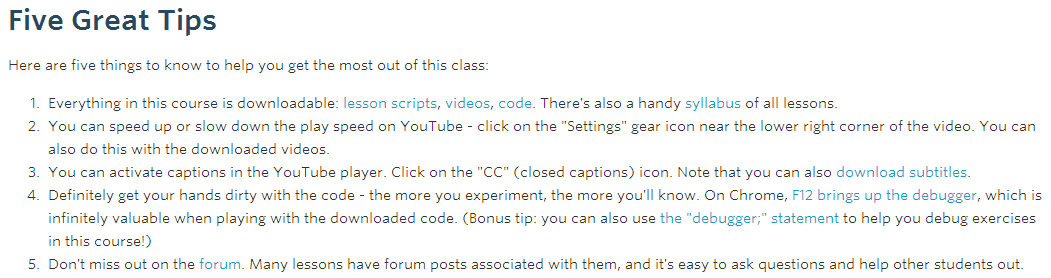 [Speaker Notes: The detailed syllabus was originally created by a student, with my guidance. Since its creation, I’ve been filling in what each lesson is about.]
Underlying Graphics Technologies
WebGL – to send graphics to the GPU.
But, WebGL itself is not beginner-friendly, so:
Three.js – scene graph library that calls WebGL
Great thing: no plug-ins, downloads, installs.
(p.s. great for rapid prototyping, too)
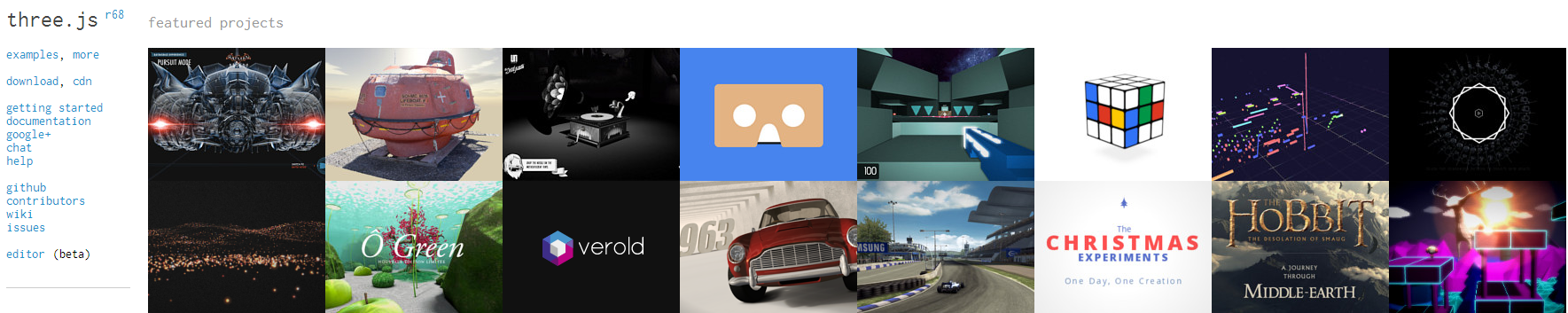 [Speaker Notes: Patrick Cozzi’s comments on the research angle are worth reading: http://www.realtimerendering.com/blog/why-use-webgl-for-graphics-research/

Note how a leading textbook has switched to WebGL, Angel & Shreiner’s: http://smile.amazon.com/Interactive-Computer-Graphics-WebGL-Edition/dp/0133574849?tag=realtimerenderin]
JavaScript
Not much like Java, despite the name.
“JavaScript is a sloppy language, but inside it there is an elegant, better language.”
Interpreted, no compilation step.
Well-supported for web browsers:
Works on Windows, Mac, Linux.
Debugger is built-in for Chrome; hit F12.
Can even modify code on the fly!
However, debugging doesn’t work great in-browser.
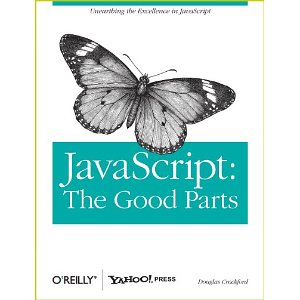 [Speaker Notes: Definitely get “JavaScript: The Good Parts” – read the appendices first.]
JavaScript
Very easy to go wrong with JavaScript.
Our partial solution: JSHint built into browser.



Can efficiently shoot yourself in the foot anyway.
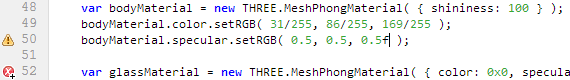 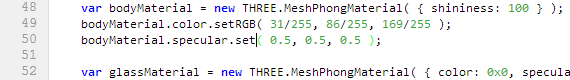 [Speaker Notes: Definitely get “JavaScript: The Good Parts” – read the appendices first.

Get JSHint, not JSLint, which is an over-strict schoolmarm that worries about bracket indentation and other minutia.

(Thank you, Mr. Cozzi, for that suggestion)]
Code on Github
Allows students to improve the code.
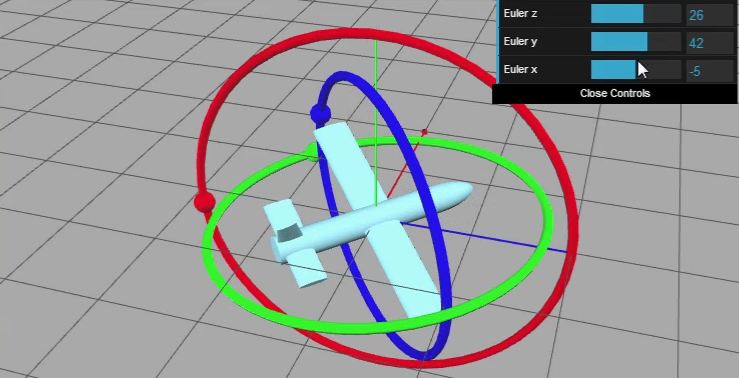 [Speaker Notes: http://udacity.github.io/cs291/ - doesn’t include the solutions, of course.

Animation here: http://www.realtimerendering.com/erich/download/Slide22EulerAngles.mov]
Automatic Grading
Gives immediate feedback.
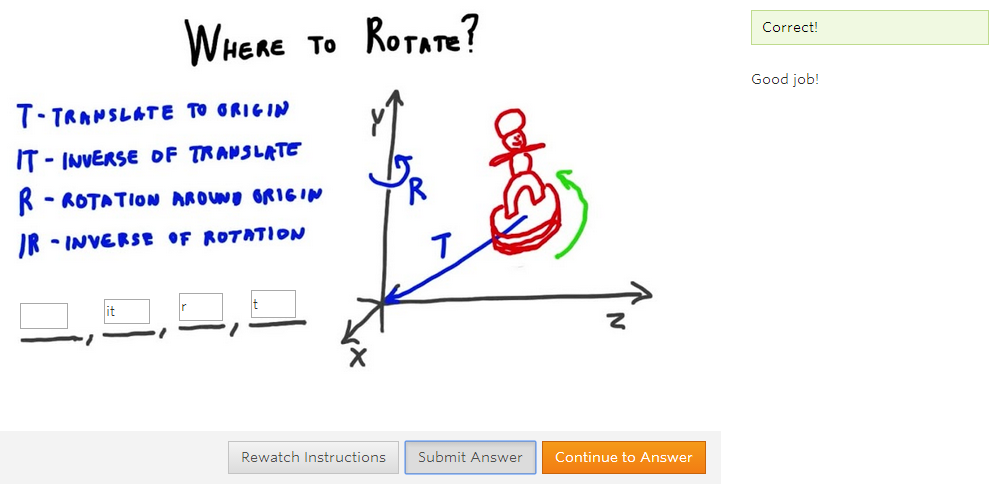 [Speaker Notes: Automatic grading gives immediate feedback.]
Exercise Grading: Image Compare
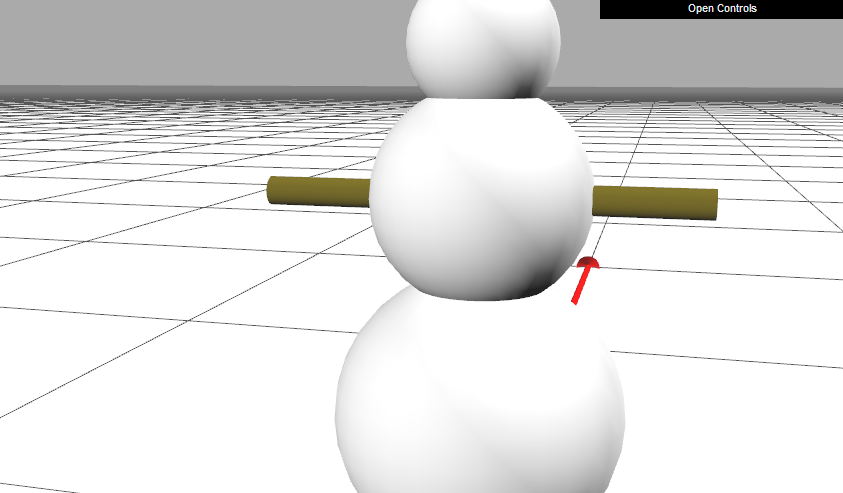 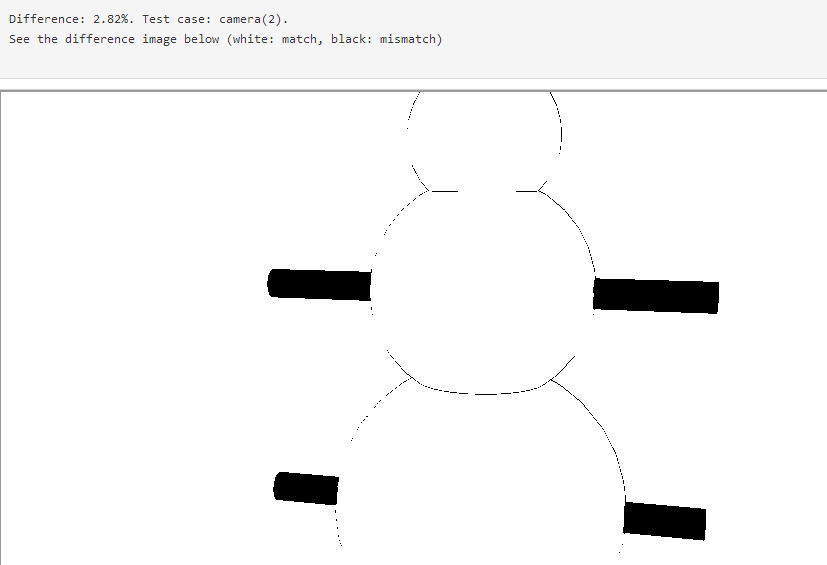 Headaches:
Browser zoom changes image size; have to reset zoom
Retina displays have a 2x resolution difference
See the course wiki for solutions
[Speaker Notes: Course wiki: https://www.udacity.com/wiki/cs291

We used a simple image compare system:
Check pixel’s maximum difference in R,G,B
If greater than X levels, pixel fails
Count how many pixels failed
If greater than Y levels, code does not pass
Sometimes no change in code would pass; sometimes nothing would pass. Tweak!]
Limits of Massiveness
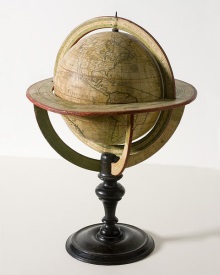 Automatic grading eliminates creative projects
Udacity offers contests
Peer grading possible, but questionable
Can’t reasonably track all students’ progress
But Khan Academy offers in-classroom tools
Students helping students:
Should a course be offered periodically or be self-paced and start any time? Or both? “LFG”
[Speaker Notes: Tracking in Khan e.g. https://www.khanacademy.org/coach-res/reference-for-coaches/teaching-computing/a/tracking-progress-of-programming-students

Self-paced has the advantage of start and continue at any time, and skipping stuff you don’t care about. Start & end dates favors forming a community.

Launches could also be “hard core, do it in 3 weeks” vs. “I’ll probably take half a year”.

LFG – looking for group.]
MOOCs: Good or Evil?
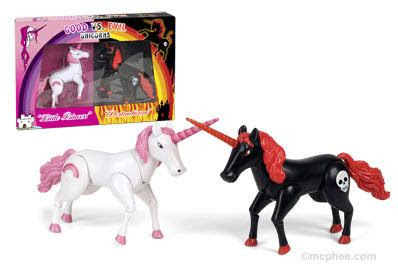 Rethink traditional learning:
Punctuate lectures with questions.
Flipped classroom; bring a question to class.
Drilling until subject is mastered (“10 right” rule).
Can be misused, “let’s drop faculty.”
Efficiency: right now we don’t have each teacher write her own textbook. Why record own lectures?
- MOOCs are just another tool.
[Speaker Notes: Salman Khan’s initial rule was “student should get 10 math problems right in a row, in a unit, to prove competency”.

Flipped idea: you have to bring a question to class, to show you’ve watched the lecture.]
Antonio Suazo
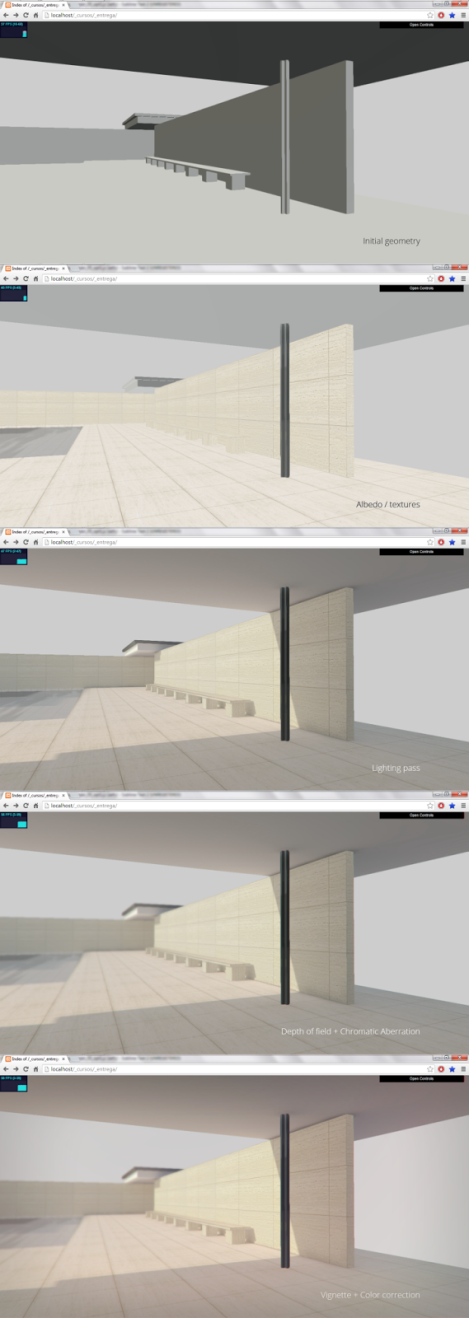 Architect in Chile

Won People’s Choice contest

Making his hobby studio go pro
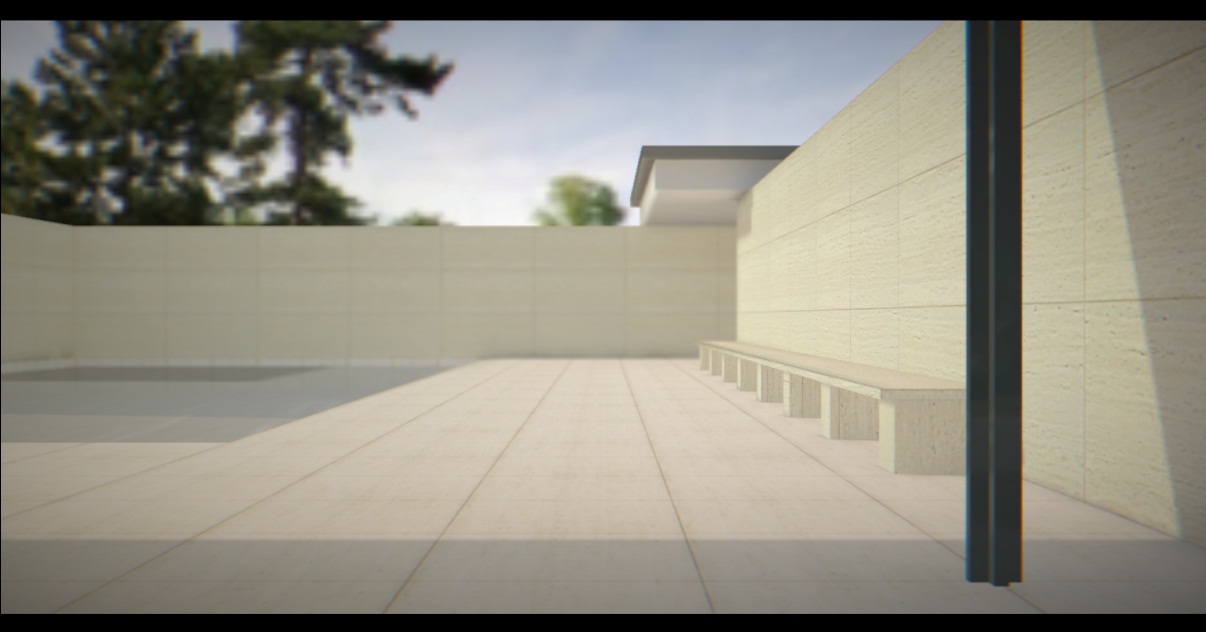 [Speaker Notes: http://blog.udacity.com/2013/09/architect-advances-career-after-3d.html

Projects can be found at https://www.udacity.com/wiki/cs291/contest, direct link is https://dl.dropboxusercontent.com/u/24140723/cs291/contest2/index.html]
Anubha Banerjee
From Pune, India
Studied line smoothing
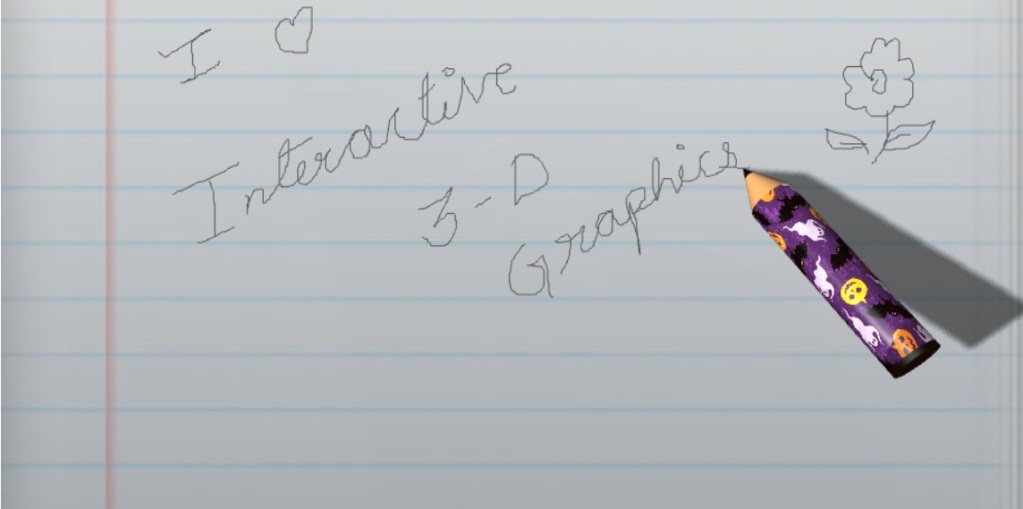 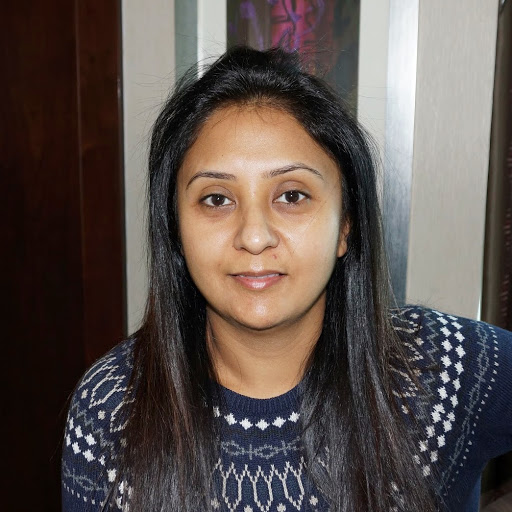 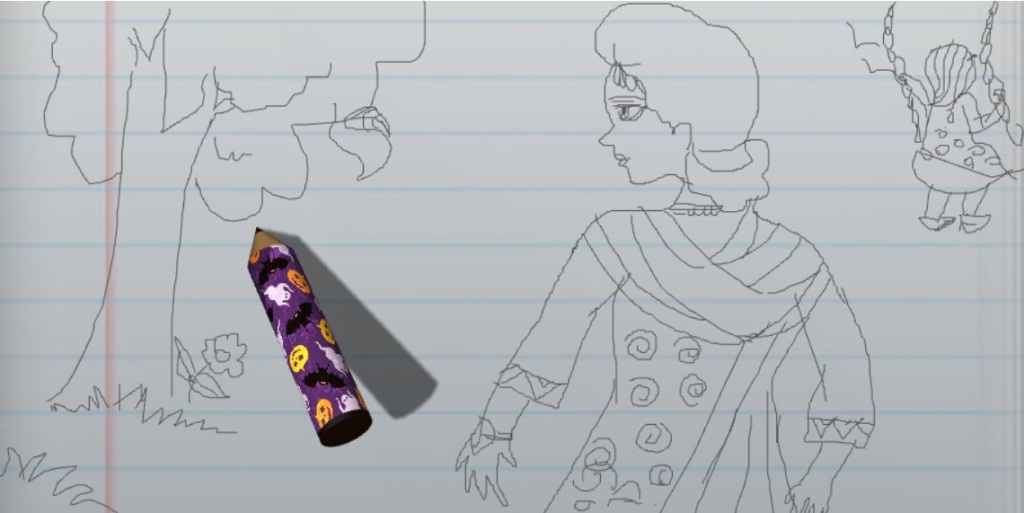 [Speaker Notes: https://www.udacity.com/wiki/cs291/contest

Direct link https://306fcea467057047e7ae2d533b4811c1564689bb.googledrive.com/host/0B3_5TE9Dm8zxZlNnWE1BeWQ1emc/pencil.html]
I’m at erich@acm.org
http://erichaines.com – where to get the slides
http://bit.ly/viewxform – my challenge to you:
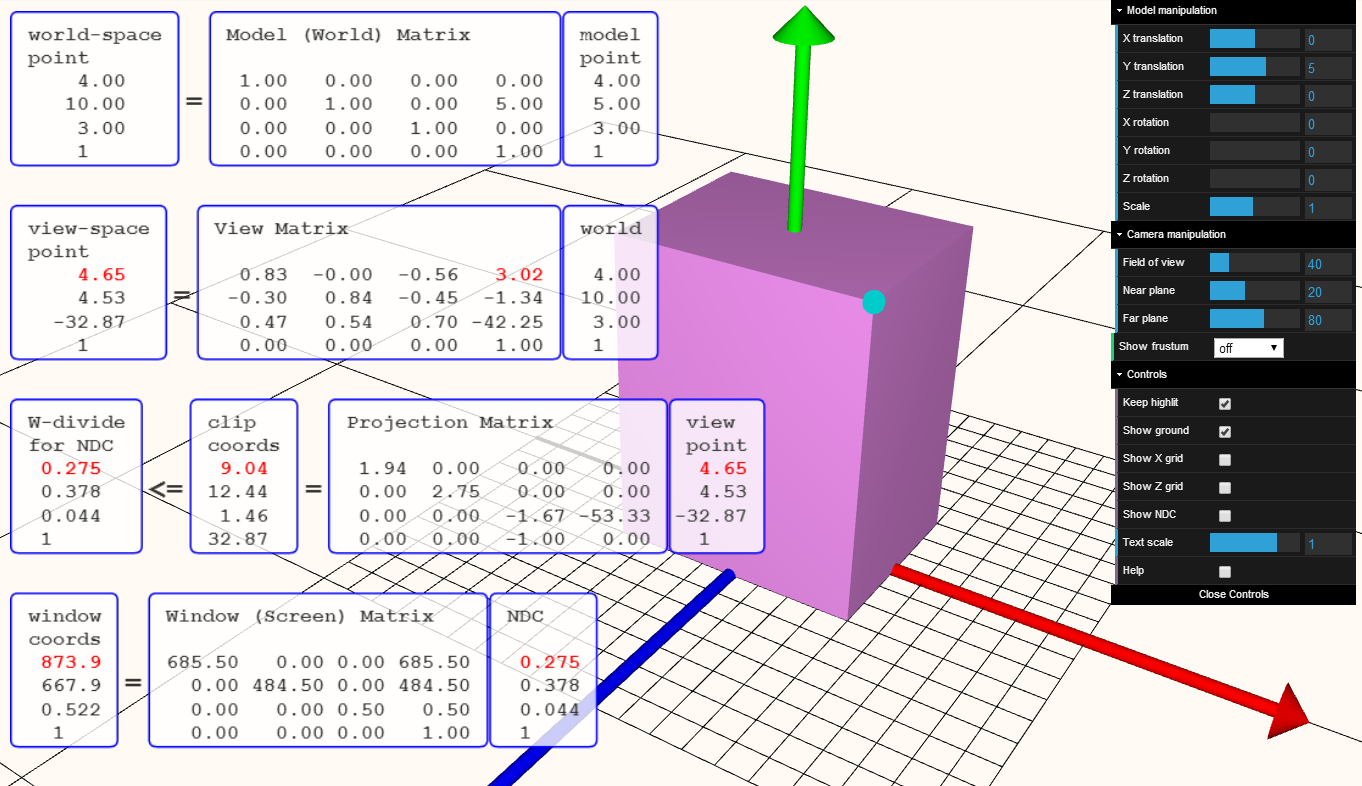 [Speaker Notes: These slides are at the URL above, or:
http://bit.ly/sigbof - they include notes

Longer, older lecture slideset at URL above or:
http://bit.ly/mooc3d]